Unit 3 Environmental protection
Period 3 Discover useful structures
选择性必修三
人教版（2019）
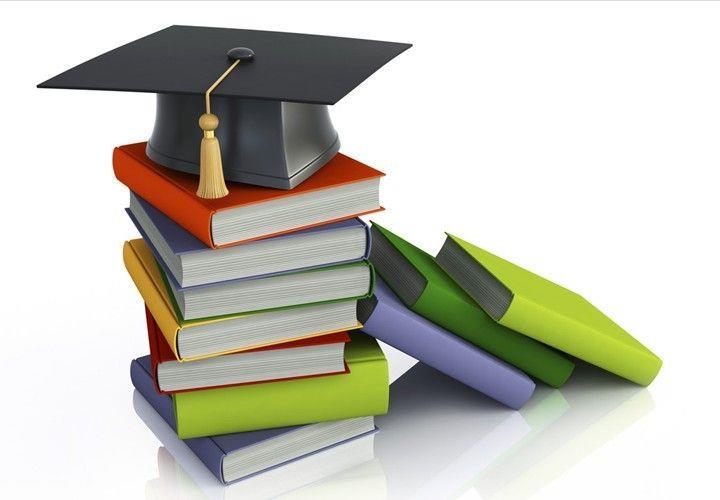 Look at the sentences  and discuss the differences between each pair.
Lead in
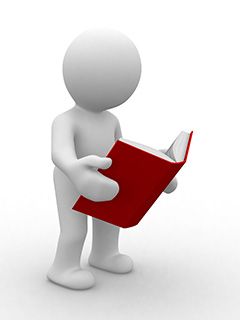 The expert said,"From the position of its dead body, the bear appeared to have
starved and died.”
The expert said that from the position of its dead body, the bear appeared to have starved and died.
标点符号变化
Look at the sentences  and discuss the differences between each pair.
Lead in
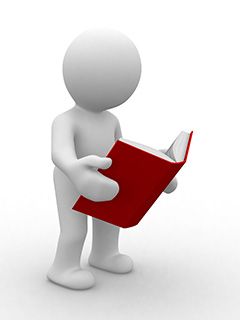 The reporter asked,"Will polar bears die out because of climate change?"
The reporter asked whether polar bears would die out because of climate change.
连词，时态，语序变化
Look at the sentences  and discuss the  differences between each pair.
Lead in
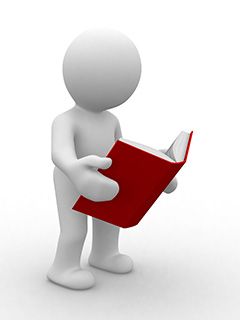 The reporter asked, "How can we save polar bears from extinction?”
The reporter asked how we could save polar bears from extinction.
时态，语序变化
Look at the sentences  and discuss the differences between each pair.
Lead in
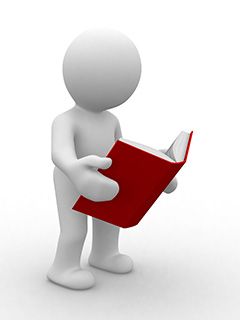 “Let's work together to stop climate change, ”the expert said.
The expert advised us to work together to stop climate change
动词变化
Fill in the blanks and summarise the rules for changing direct speech into indirect speech.
Task 1
1.“I don't want to set down a series of facts in a diary,” said Anne.
Anne said that she                           to set down a series of facts in a diary. 
2.The boy said, “I’m using a knife.”
The boy said that he                            a knife.
3.They said, "We saw her in the street.”
They said that they                             her in the street.
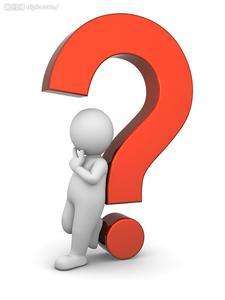 didn't want
1.时态的变化
直接引语向间接引语进行转化时，首先变化的是时态。通常是将宾语之中 的时态往后推一个时态，比如：一般现在时变为一般过去时,现在进行时变为过去进行时，一般过去时变为过去完成时。
was using
had seen
Fill in the blanks and summarise the rules for changing direct speech into indirect speech.
Task 1
1.She said, “Did you see him last night?”
  She asked me whether ____ had seen him the night before. 
2.“What do you want?” he asked me.
He asked me what _____ wanted.
3.He said, “These books are mine.”
 He said that ______ books were _____.
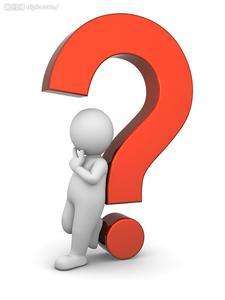 I
I
2.代词的变化
直接引语向间接引语的转换过程中有时候还会出现代词的变化，例如：指示代词this变为 that ； these变为those。物主代词以及人称代词也需要根据具体情况进行相应的改变。
those
his
Fill in the blanks and summarise the rules for changing direct speech into indirect speech.
Task 1
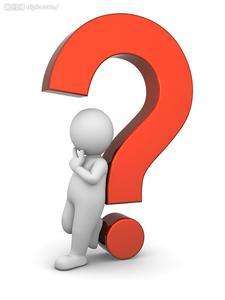 1.“I have lived here for two years,” she said .  
   She said that she had lived               for two years.
there
3.地点状语的变化
主要涉及的地点状语是here和there。直接引语变间接引语时，here变为there。如果已经是 there,则不变。
Fill in the blanks and summarise the rules for changing direct speech into indirect speech.
Task 1
1.She said, "It is nine o'clock now." 
  She said that it was nine o'clock                .
2.Bob said, "My sister was here three days ago.”
Bob said that his sister had been there three days ____________.
3.She said, “I went there yesterday." 
She said that she had gone there _________________.
4.时间状语的变化
now — then, today — that day, tonight — that night, tomorrow — the next day, yesterday — the day before, this week (month, year ...) 一 that week (month, year ...), last week (month, year ...) —the week (month, year ...) before, next week (month, year ...) — the next/following week (month, year ...), two days (weeks, months, years ...) ago — two days (weeks, months, years ...) before, so far — by then
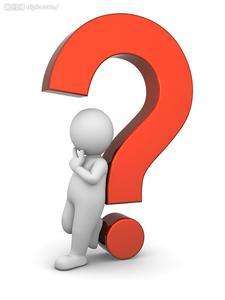 then
before/earlier
the day before
Fill in the blanks and summarise the rules for changing direct speech into indirect speech.
Task 1
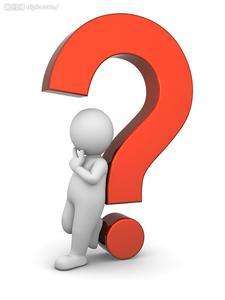 1.The lawyer said, "I will come this morning. "The lawyer said that she would  _____that morning.
go
5.方向性动词的变化
一般来说，come变为go, bring变为take,但不是必须的，要分场合分地点。如果场合和地 点没有发生变化，也可以不变。
Fill in the blanks and summarise the rules for changing direct speech into indirect speech.
Task 1
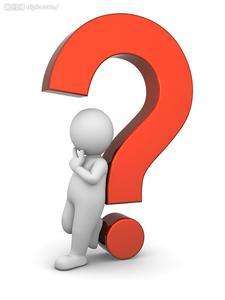 1.“Is everybody here?” The teacher asked. The teacher asked if/whether _____________ there.
2.The teacher asked, “Where have you been?" 
 The teacher asked me where _________ been.
everybody was
6.语序的变化
一般疑问句和特殊疑问句的间接引语一般要用陈述句的语序。一般疑问句添加if/whether后 使用陈述语序，特殊疑问句则在疑问词后使用陈述语序。
I had
Match each word with each meaning.
Task 2
behalf

nuclear

sensitive

jungle
A.of or pertaining to classified information or matters affecting national security
B.as the agent of or on someone's part
C.an area of tropical forest where trees and plants grow very thickly
D.using, producing or resulting from nuclear energy
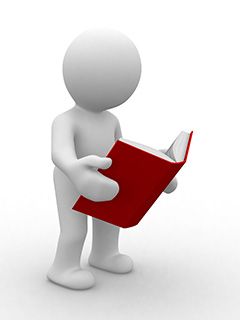 Here are some statements and questions by children who attended scientific lectures. Guess who they were talking to and then change the sentences into indirect speech.
Task 3
what had made Hurricane Katrina unusual
if/whether it had been the worst natural disaster in American history
that she wanted to become a scientist and help the world
that she was doing a project on behalf of her school about global warming
Here are some statements and questions by children who attended scientific lectures. Guess who they were talking to and then change the sentences into indirect speech.
Task 3
why nuclear power was such a sensitive topic
if/whether they could explain how the nuclear disaster had happened.
how many animals had disappeared because of human hunting.
what we could do to help wild animals
that he had never been to the Amazon Jungle
if/whether scientists would discover new species there
Work in groups.Do a survey on what your group members are doing to help the environment and what else they can do. Then report to the class.
Task 4
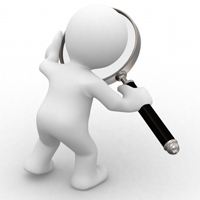 Work in groups.Do a survey on what your group members are doing to help the environment and what else they can do. Then report to the class.
Task 4
I asked my group members what they did to limit the amount of carbon dioxide produced in their daily lives. Jack told me that he often walked or rode a bike instead of taking a taxi. Joe advises us to share books with others. Sally asked us
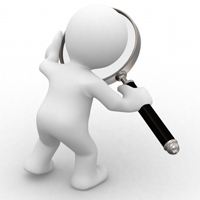 not to print out documents unless really necessary.Michelle said that she always used her cloth bag when she went shopping,
rather than use plastic bags.
Work in pairs.Report a piece of news that you heard today to your partner .The following expressions may help you.
Task 5
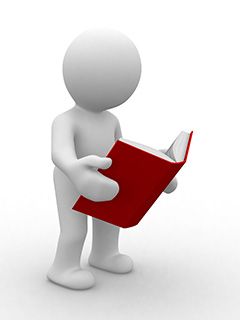  I heard over the radio that...
 The reporter said that...
 It was announced that...
 The authorities warned that...
 The expert advised that...
 The researchers estimated that...
 The company claimed that...
 The police confirmed that...
Show time
Task 6
I heard over the radio that we could recycle old clothes at the local school. The reporter said that many people had attended the meeting about local environmental issues.
   It was announced that a charge for plastic bags would be introduced next year.The authorities warned that there would be strict fines on anyone breaking the new environmental laws. The expert advised that action would be necessary in the next 12 years to stop global temperatures rising too much.
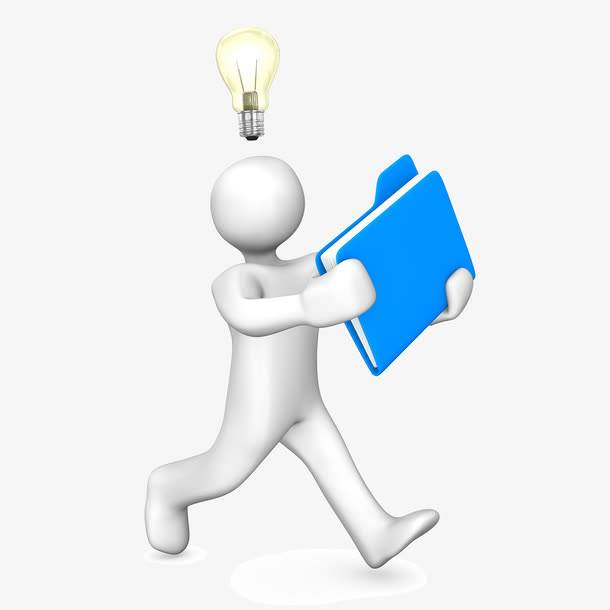 Show time
Task 6
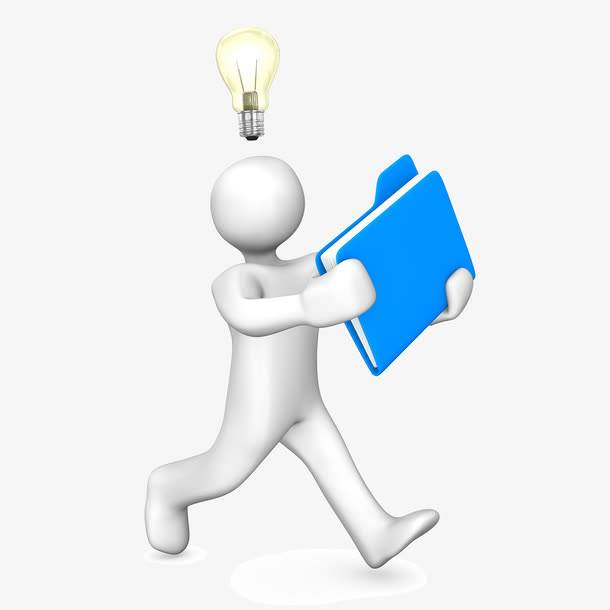 The researchers estimated that the glacier had decreased in size since last year.
   The company claimed that they had cut their factory s emissions by over 50%.The police confirmed that the gang had been responsible for the illegal waste dumping.
Language points
1.sensitive                                                                      考查热度★★
【热点品味】sensitive adj. 敏感的；善解人意的； 灵敏的
【教材原句】 
  Why is nuclear power a sensitive topic?
 为什么核能是一个敏感话题？
【实例品读】
 He is a sensitive friend of mine.他是我的一个善解人意的朋友。
Compared with adults, children are more sensitive to others’ feelings.
与成人相比，孩子们对别人的感情更敏感。
Language points
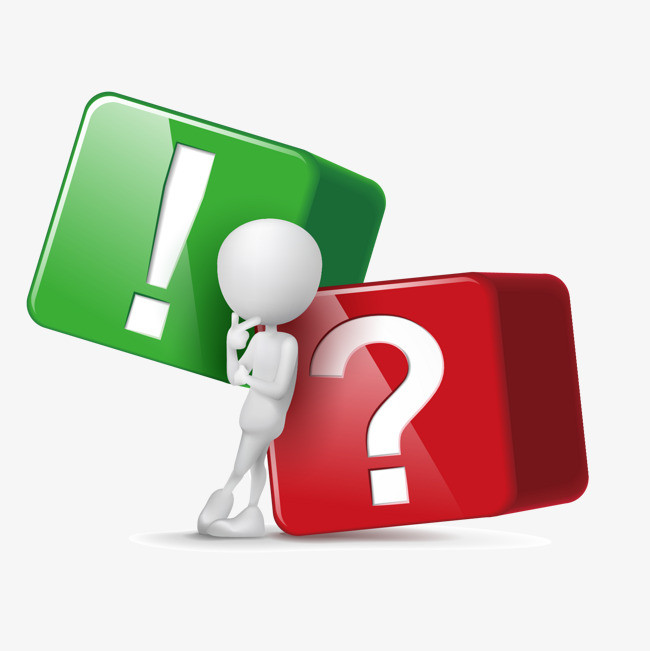 【热点归纳】
be sensitive to 对……敏感
sensitively adv. 敏感地；易感知地
【考点精练】　单句语法填空
①It is obvious that she is very sensitive _____ what you said.
②Compared with his sister, Jerry is even ________________ (sensitive) to emotional and relationship problems.
完成句子
③Donna _______________ strong smells.唐娜对强烈的气味很敏感。
④Some plants ___________________ pollution that they can only survive in a perfectly clean environment.有些植物对污染如此敏感，以至于它们只能在非常干净的环境里生存下去。
to
more sensitive
is sensitive to
are so sensitive to
Language points
2.on behalf of                                                                   考查热度★★★
【热点品味】on behalf of 代表；(代替)某人
【教材原句】 
 I'm doing a project on behalf of my school about global warming.    我代表学校做一个关于全球变暖的项目。
【实例品读】
  Please accept my apology on behalf of the hotel.
请接受我代表酒店向您道歉。
They presented the Queen with a bouquet on behalf of the women students.她们代表女学生向女王献花。
Language points
【热点归纳】
  on behalf of sb. /on sb. ’s behalf 
  代表(或代替)某人；为帮助某人；
  因为某人；为了某人
  in behalf of sb. /in sb. ’s behalf  为帮助某人
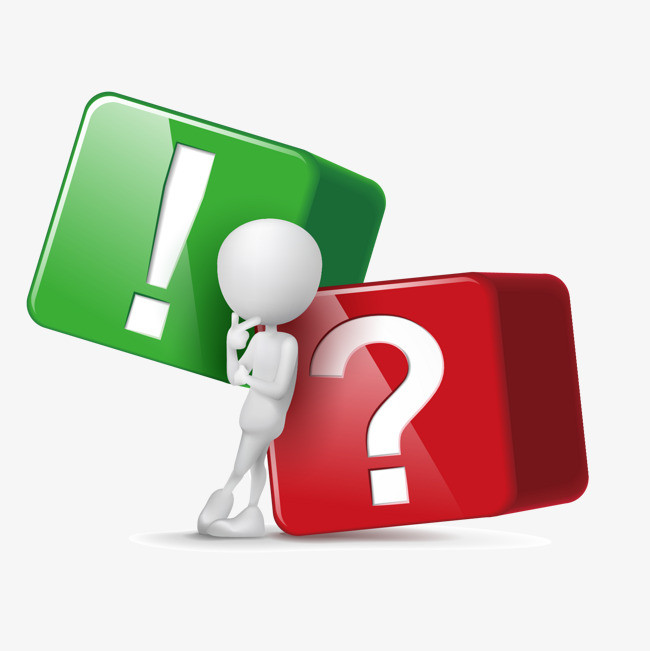 【考点精练】　单句语法填空
①I’m glad to put on a performance here on behalf _____ our school.
②Don’t trouble to do it on ______ (we) behalf.
of
our
变直接引语为间接引语
Exercises
1．He said，“My brother doesn’t want to go there. ”
He told me __________ brother ________ want to go there.
2．He said to me, “Did you see him last night？”
He asked me whether I had seen him __________________.
3．Mary said to me，“I’ll come again tomorrow. ”
Mary _______ me that ___________ come again _____________ ______________.
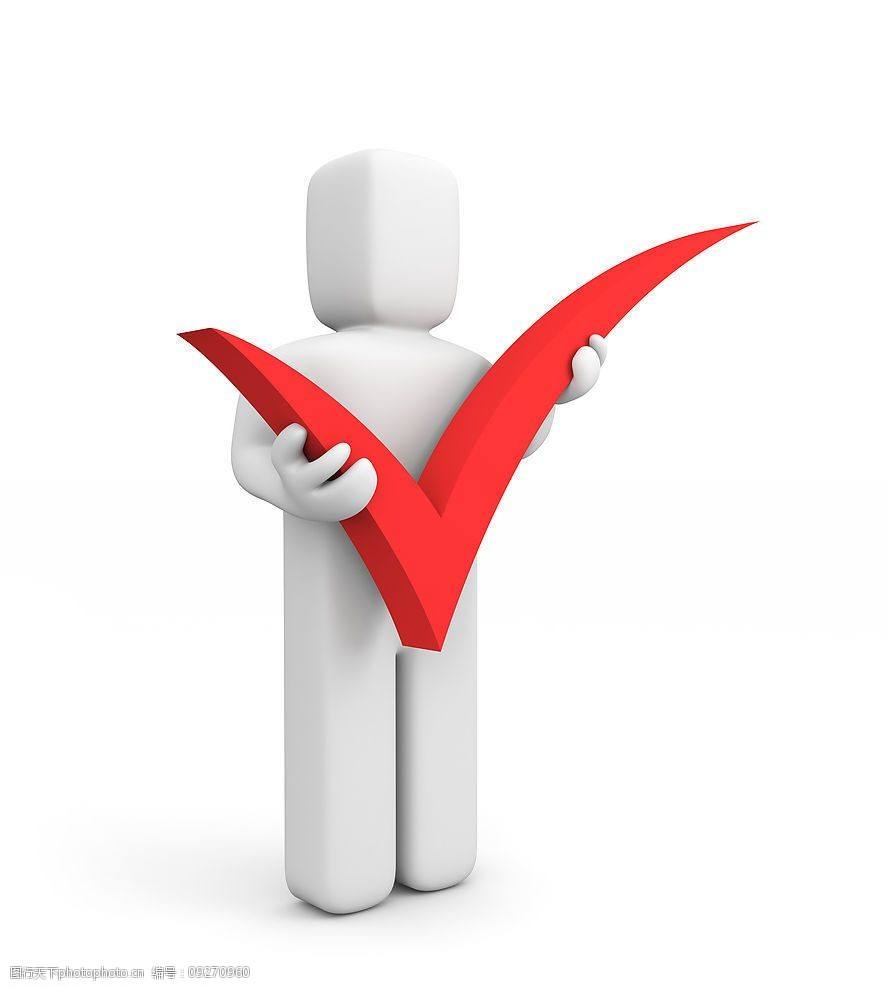 that his
didn’t
the night before
told
she would
the next /following day
变直接引语为间接引语
Exercises
4．“Can you swim, John？” he asked.
He asked John ____________________ swim.
5．“Will Peter play basketball？”I wanted to know.
I wanted to know _____________ Peter ____________ basketball.
6．“Who has been to Beijing？” the teacher asked.
The teacher asked _________ been to Beijing.
7．“Come here, Tom，” Lucy asked Tom.
Lucy asked Tom ____________.
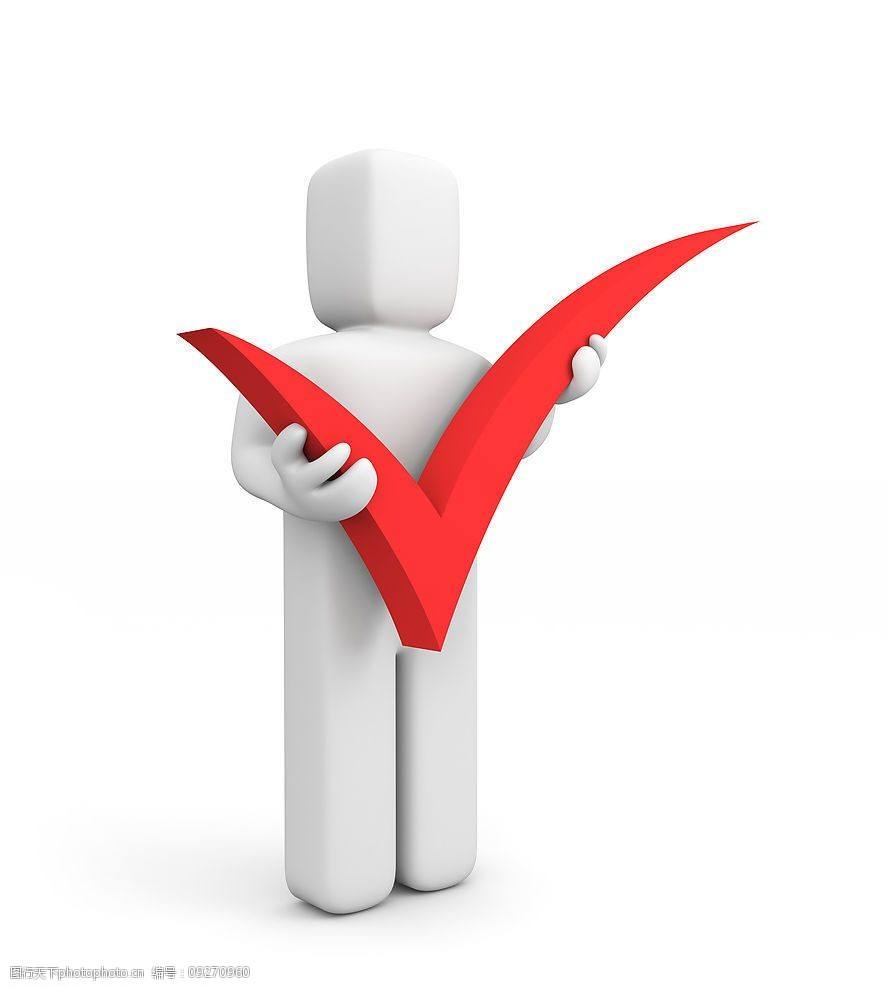 if/whether he could
whether/if
would play
who had
to go there
变直接引语为间接引语
Exercises
8．“The earth goes around the sun，” the scientist said.
The scientist said _______ the earth _______ around the sun.
9．The teacher said to me, “Don’t be late again. ”
The teacher advised _____________________.
10．Peter said，“ What a fine day it is！”
Peter said ____________________. /Peter said ___________________.
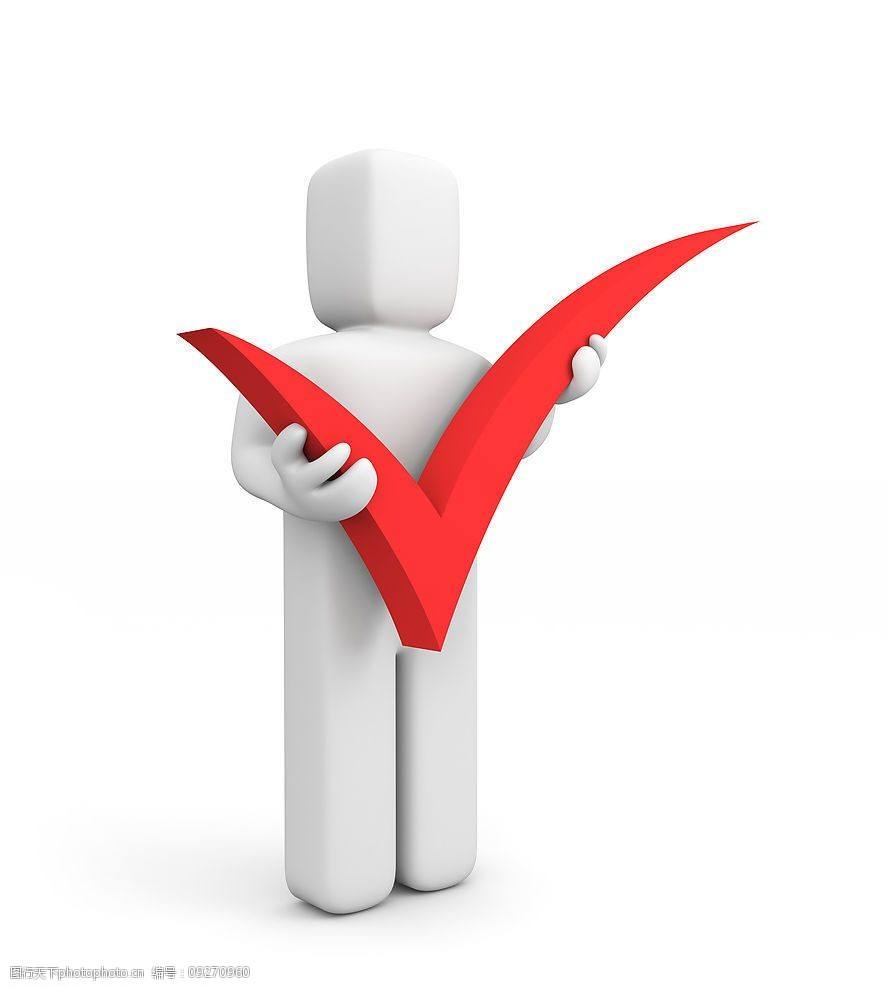 goes
that
me not to be late again
what a fine day it was
how fine the day was
单句语法填空
Exercises
1．I asked him __________ he would stay at home or go out for hiking.
2．—Sorry, what did you say just now?
—I asked ______ I could get to the station.
3．The actor said he ______ (be) born in 1984．
4．She asked me_____________ I had returned the books to the library, and I admitted that I hadn’t.
5．Yesterday he told me that he had met his uncle two years _________ (ago).
whether
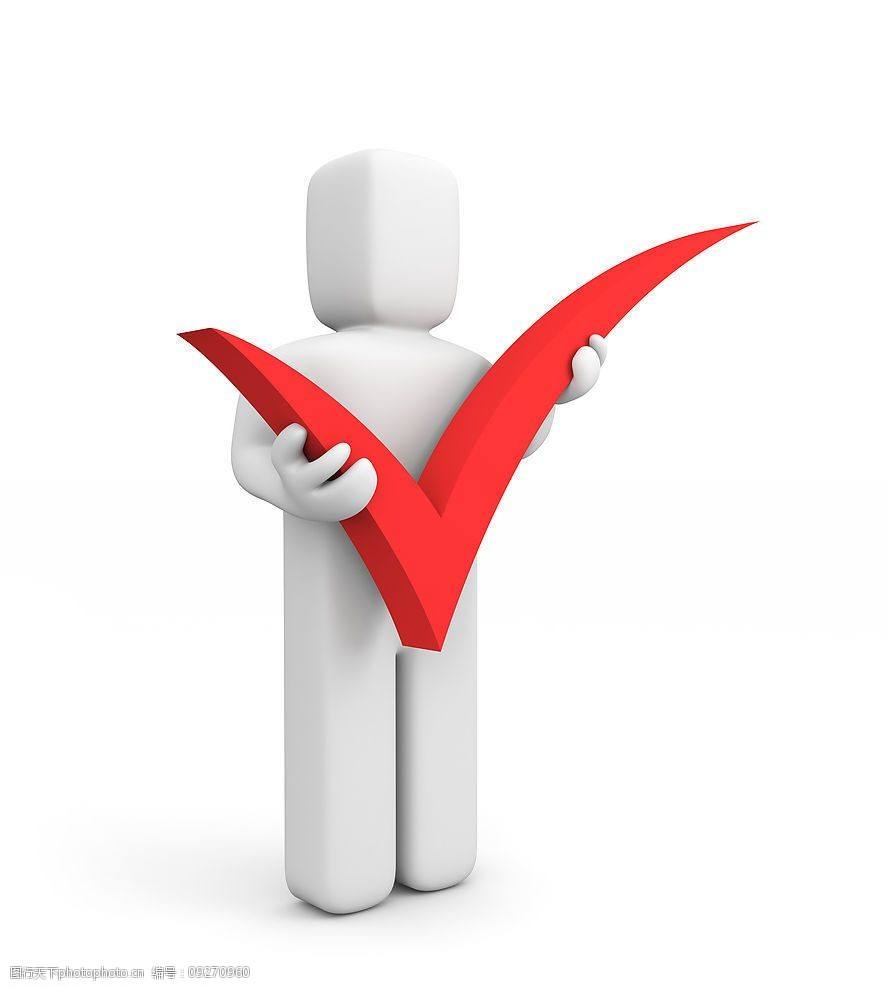 how
was
whether/if
before
单句语法填空
Exercises
6．He told us he ______________ (attend) a concert three days _________ (ago).
7．The teacher said that practice ________ (make) perfect.
8．—Who called just now, Sam?
—It’s Terry. He asked if Alice ______ (be) in.
9．—What did the teacher say?
—He told me not ___________ (late) again.
10．The teacher requested us not _________ so much noise.
had attend
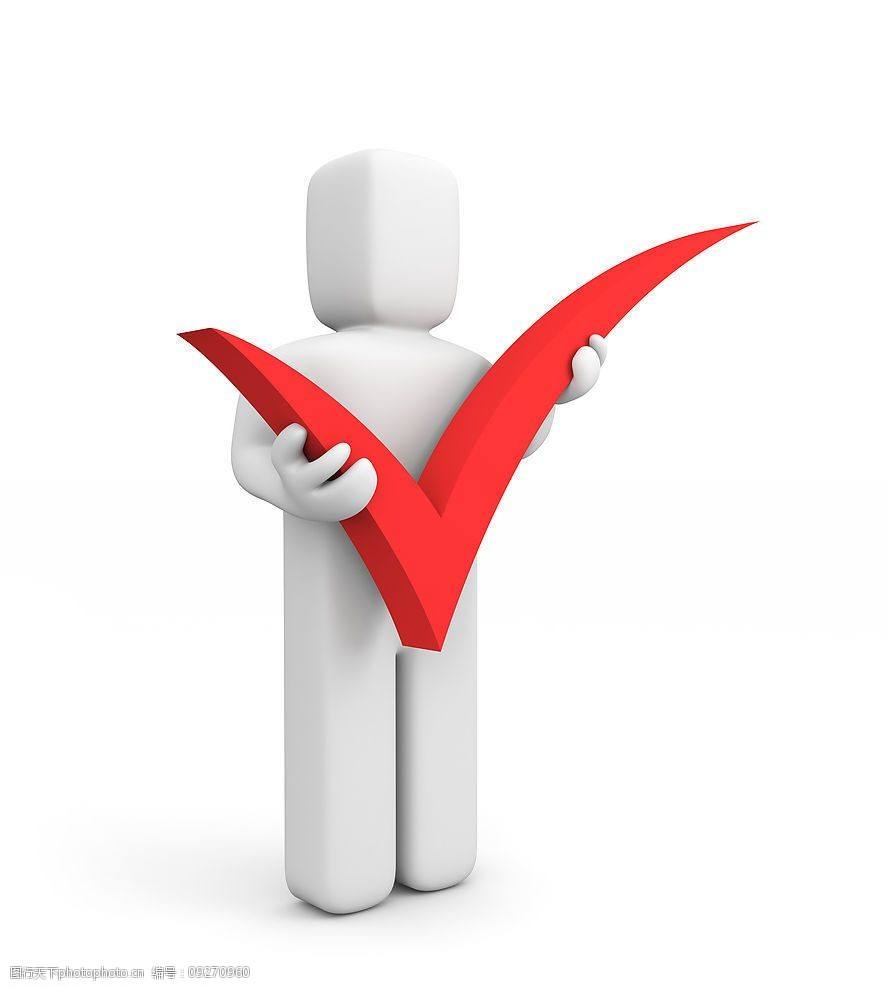 before
makes
was
to be late
to make
Homework
    Do Exercises on P76
of Workbook .